Our New Website
10/19/2016
1
Current Website
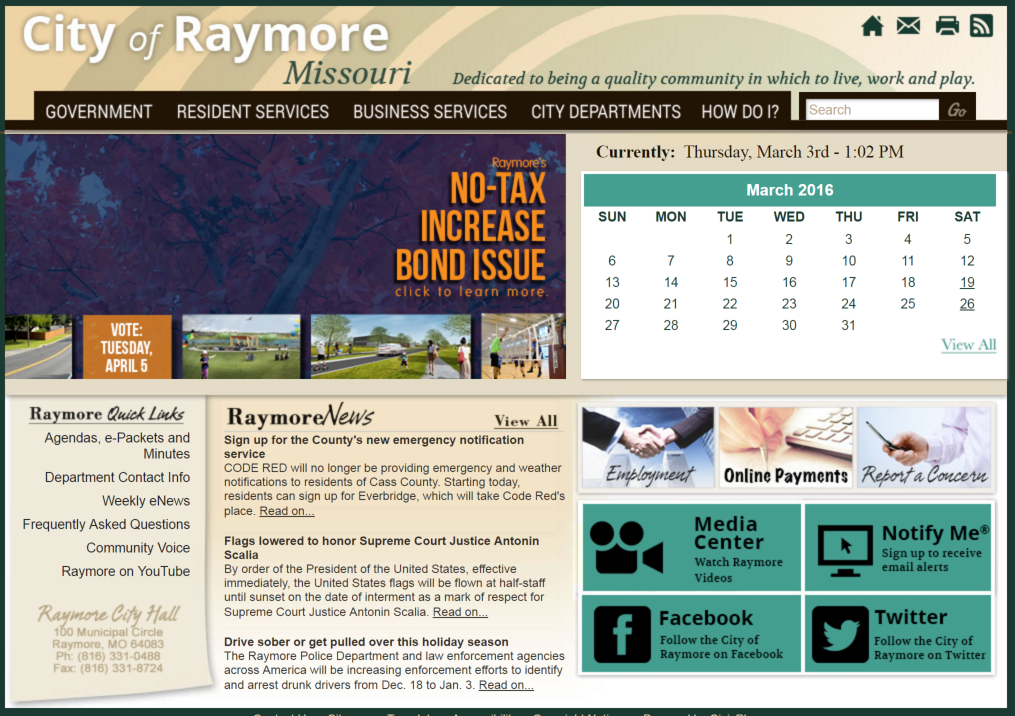 2
Project Goals
We met with <staff and council> before the project to determine major project goals. 

These included:

<Insert specific goals gathered at the beginning of the project from stakeholders>

Creating an information portal
Quality of execution
Being better than other websites
3
Project Goals
We also conducted a User Experience analysis of our existing website and received feedback from the community about what they would like to see on the new website.

This process included:

Qualitative Study
Conducting a survey to compile feedback from the community

Quantitative Study
Reviewing our website analytics files to identify use patterns
Capturing heat maps to learn how the community uses our website
4
Community Feedback
Likes?
<fill in with survey results>

Dislikes?
<fill in with survey results>
Information is difficult to find
Tough to find out about community events

Other feedback?
<fill in with anything else of relevance from your survey>
Several surveys indicated Adult Sports League information was hard to find
There were numerous requests for online tax payments
5
How the Community Uses Our Website
The User Experience (UX) Analysis allowed us to understand how our community is actually using the website.  We learned:

Search is very frequently used
Our homepage buttons were not used or accessed
Where Users Looked
Where Users Clicked
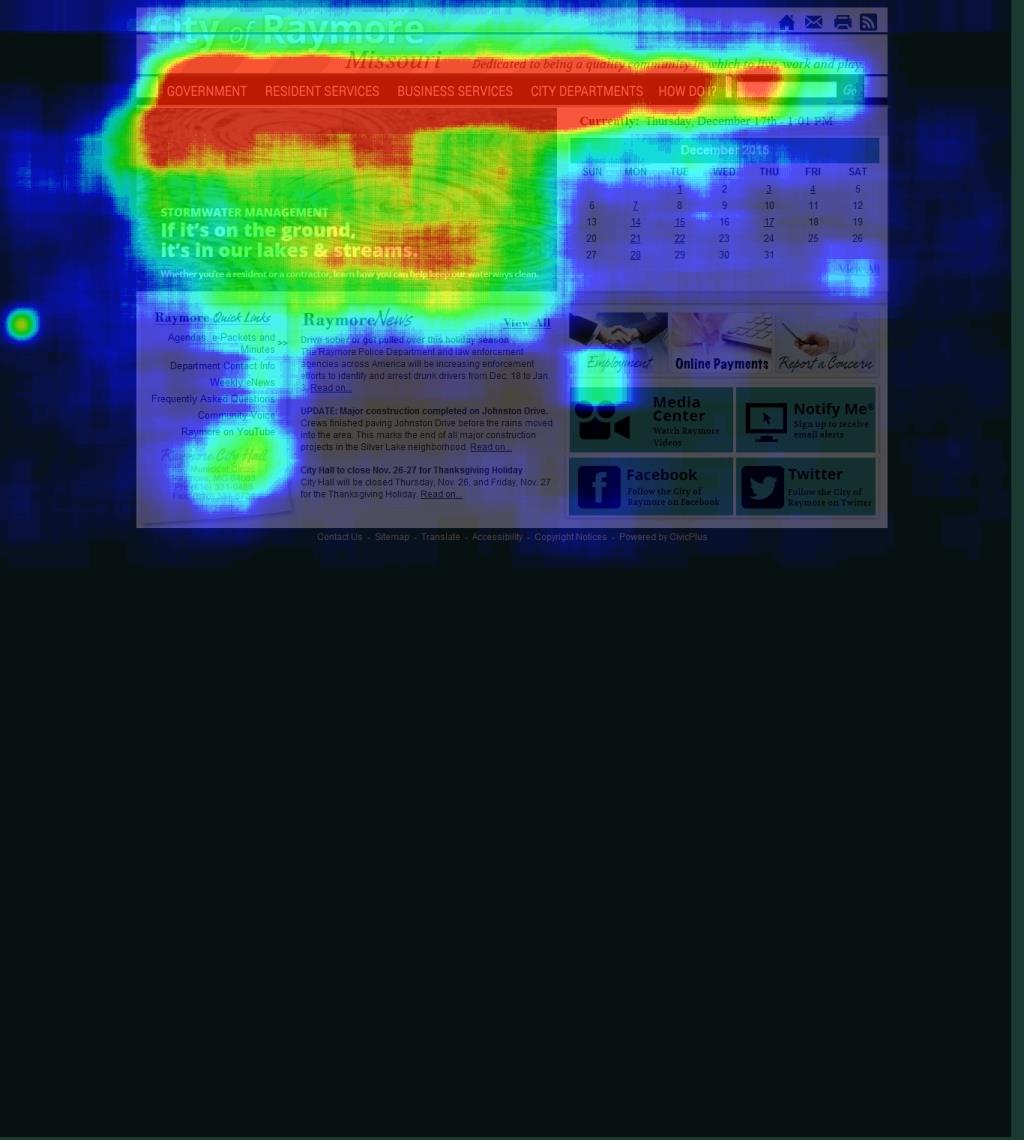 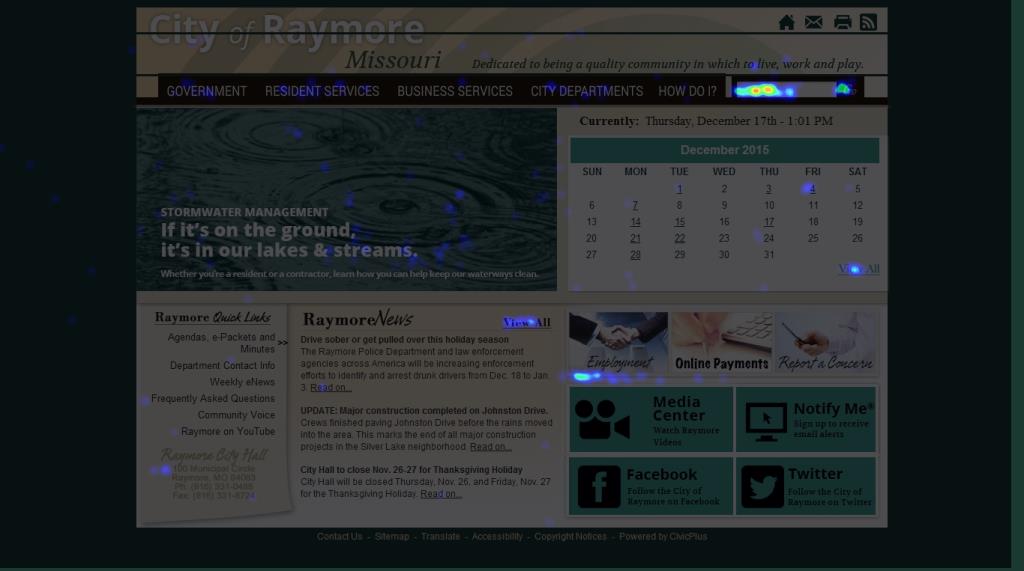 6
Most Frequently Visited Pages
We reviewed our website analytics data to identify what content our community accessed most often. Our top pages include:

<insert the list from your usability report>
Home
Parks & Rec
Paying utility bills
Sports programs
Weekly eNews
Archive
City departments
Employment opportunities
Police
Youth baseball/softball leagues
7
New Website Layout
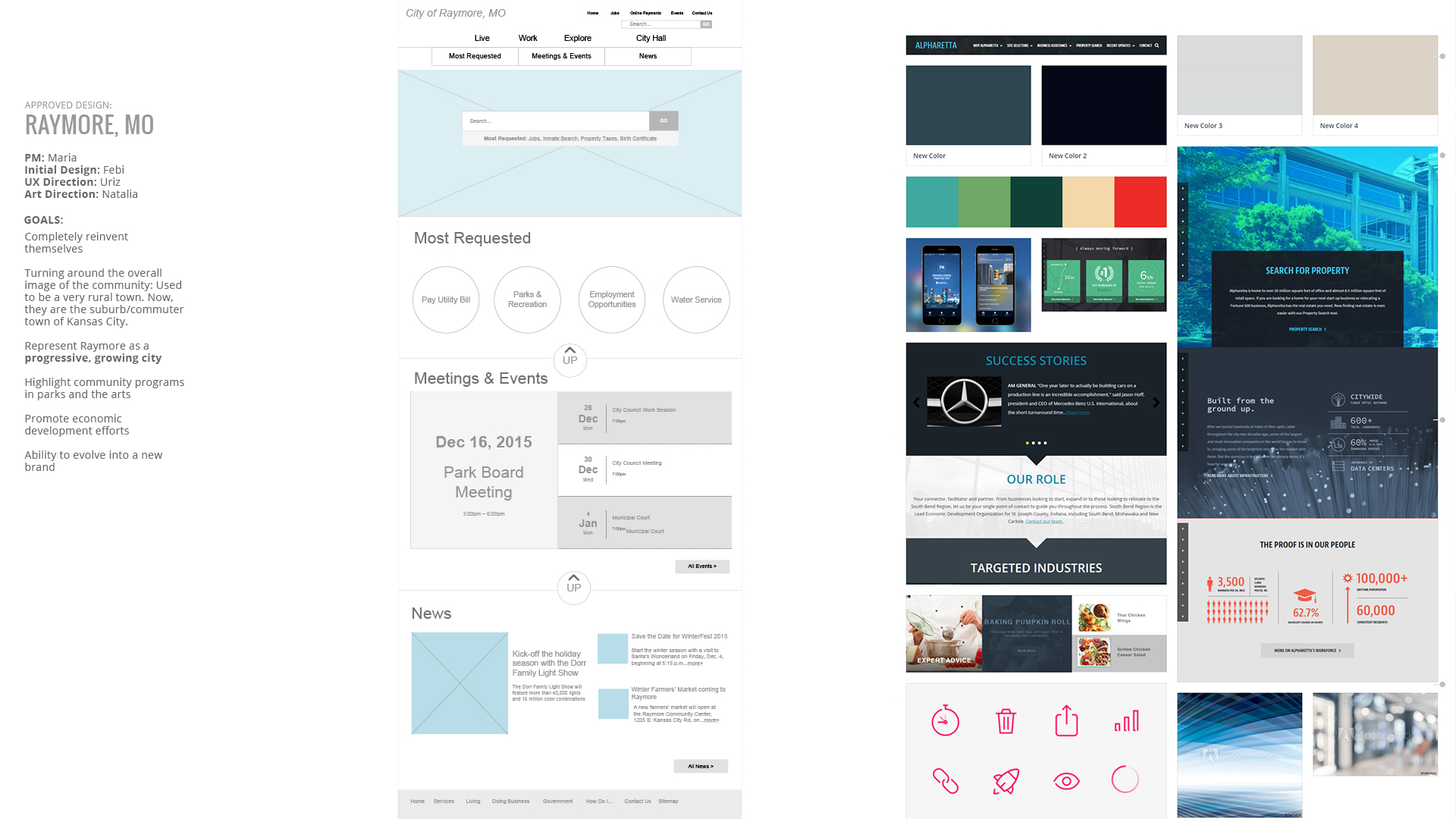 We developed the new website layout to serve the needs of the community that were uncovered through the process: 

<Insert key takeaways>
45% of our traffic is mobile, so the homepage is a long-scroll format to optimize the viewing experience
Community surveys indicated our residents prefer to search, so a search bar was added as a primary way to access content
The Most Requested buttons provide immediate access to our top four pages, as determined by our website analytics data
8
New Website Design
We conducted surveys to develop the direction for the website’s design.

The surveys revealed the primary goals: 

<Insert key takeaways>
Reinvent the city’s image
Represent Raymore as a progressive, growing city
Highlight community programs in parks and the arts
Promote economic development efforts
Flexible enough to incorporate new branding down the road
Mood Board
9
New Website Design
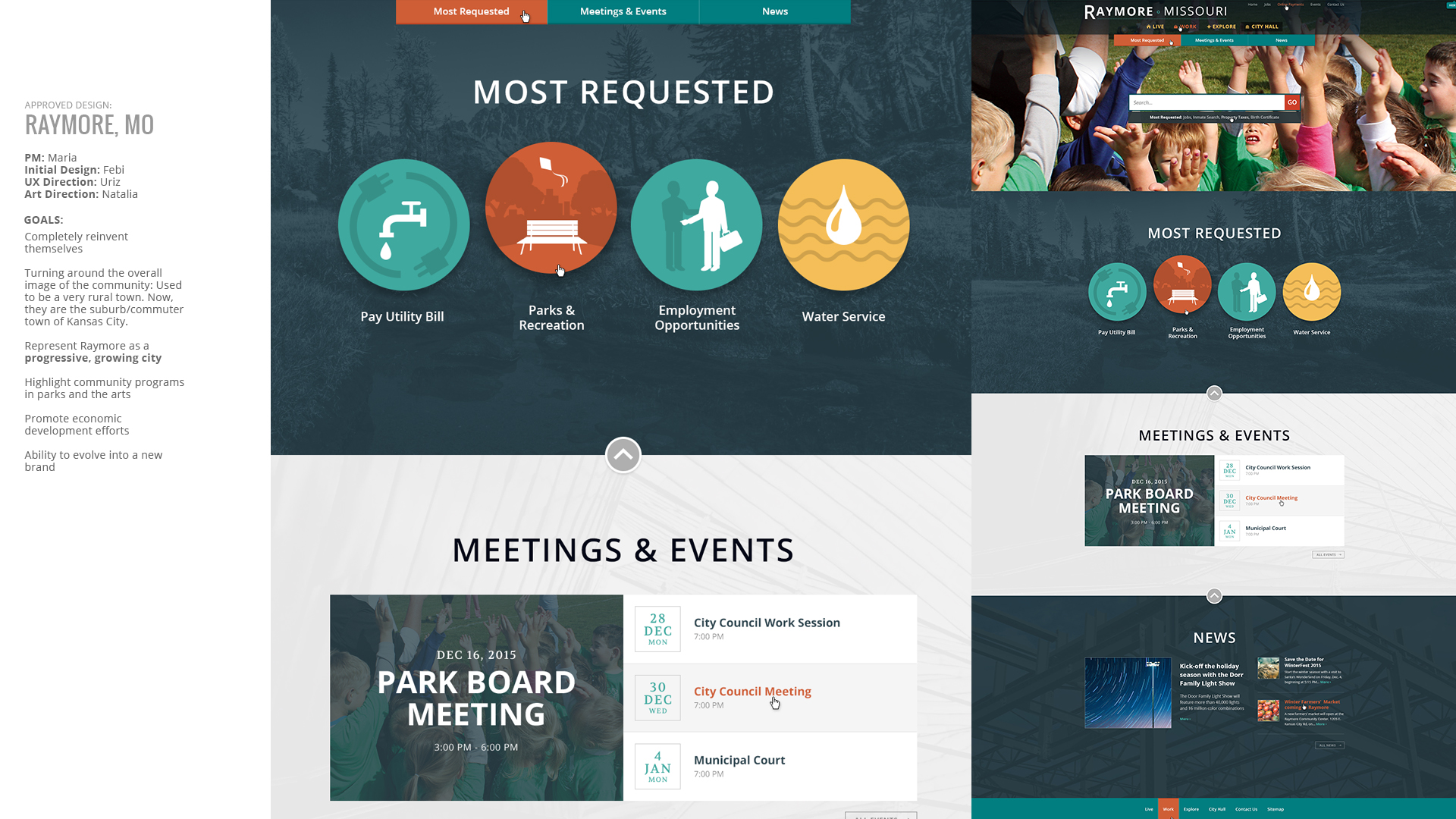 10
Mobile-Friendly Design
<Nearly half> of our website traffic is mobile, the new website will also automatically resize to fit all mobile devices.
11
Questions?
<insert your contact information>
12